ОДНОРОДНЫЕ  ЧЛЕНЫ ПРЕДЛОЖЕНИЯ
1)…
2)…
3)…
4)…
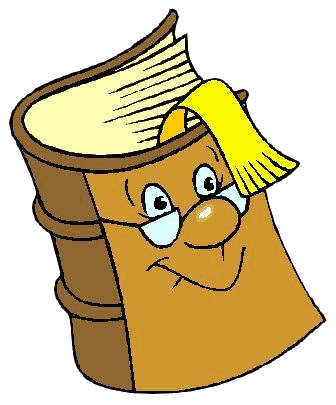 - На поляне росли ромашки! 
-На поляне росли васильки! 
-На поляне росли колокольчики!
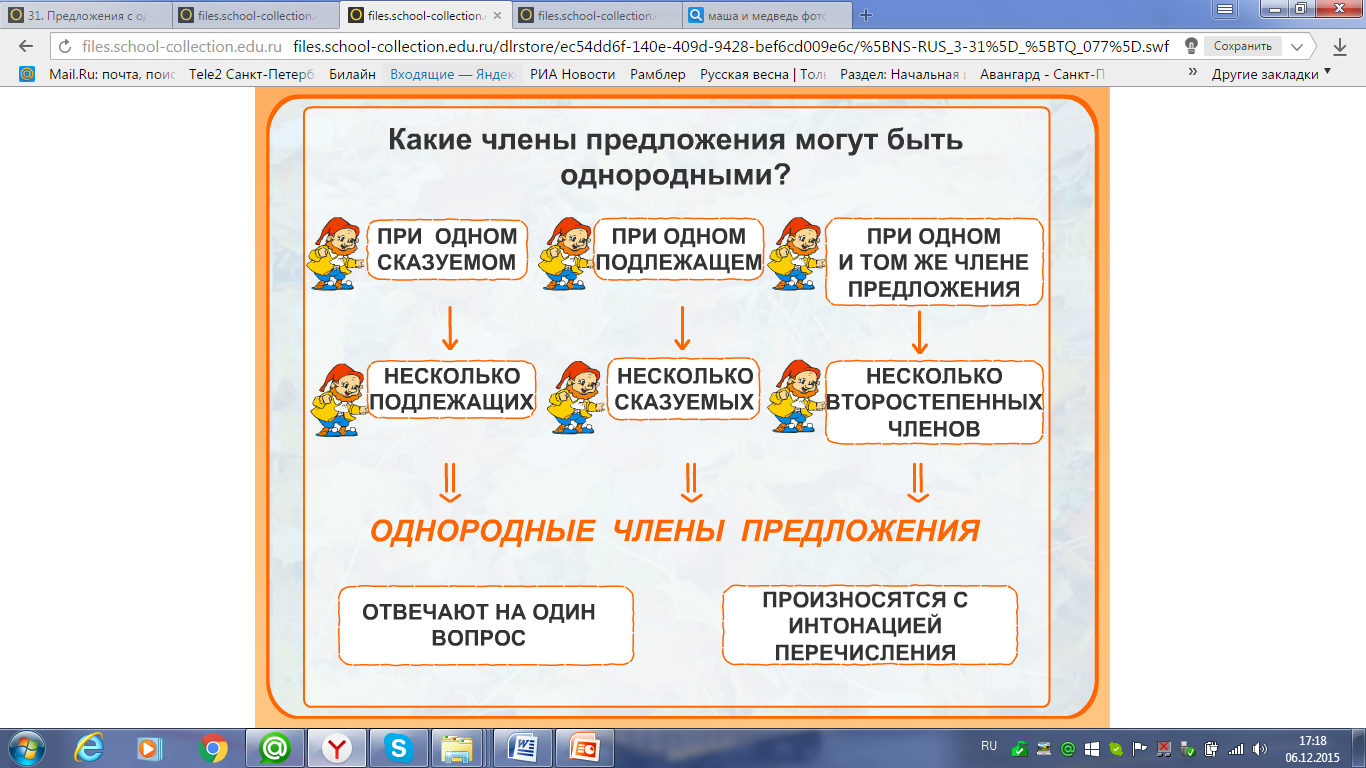 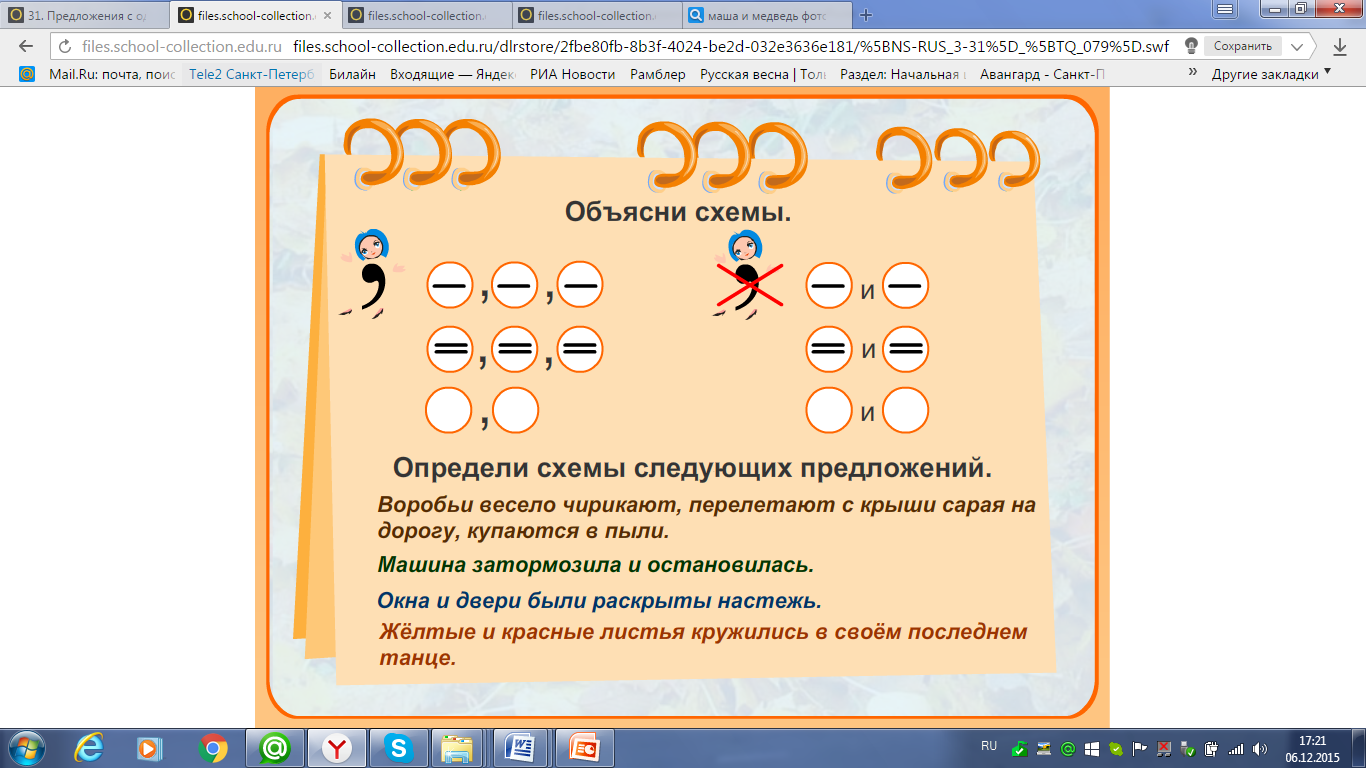 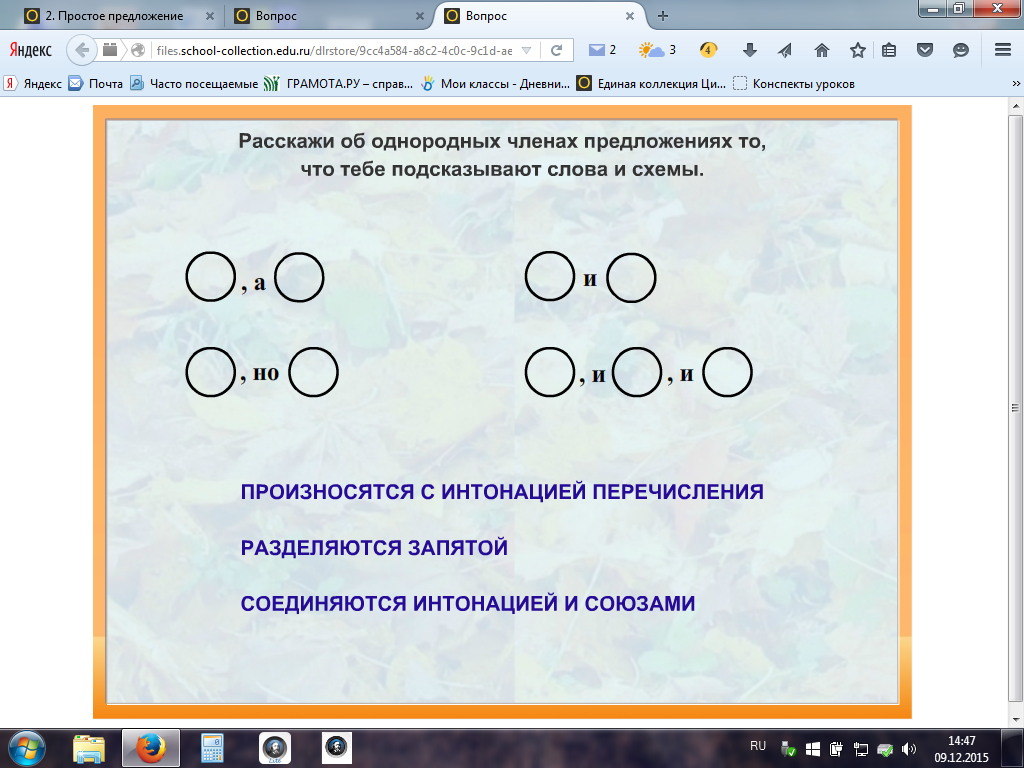 ПРОВЕРЬ!
1.Дети любят купаться,  загорать на горячем песке.
3. Солнце горячими лучами ощупывало кожу на лице и руках.
6. В тундре летом тучами носятся в воздухе комары , мошки.

                                                    ОЦЕНИ!
ДОПОЛНИ!
1)  Солнце светит……….
2) По дороге шли счастливые дети ………
3) Подул сильный ветер……..
ЗВУКИ  И КРАСКИ…
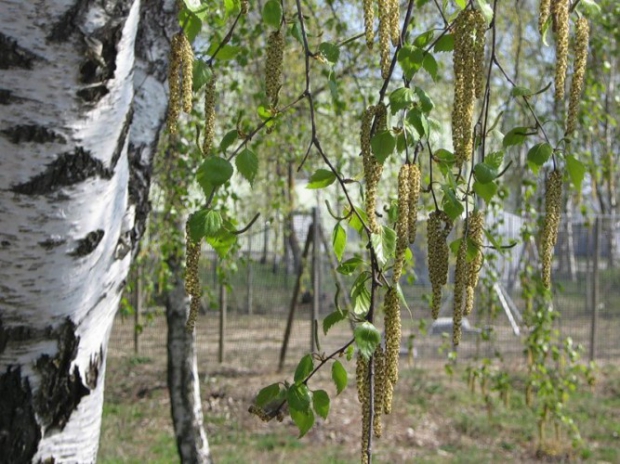 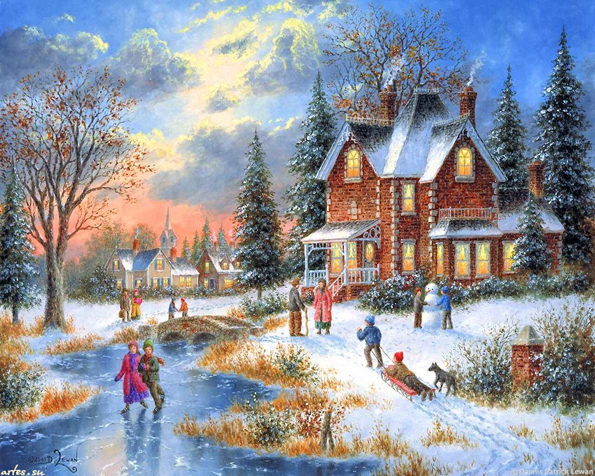 ПРОДОЛЖИ!
Сегодня я узнал…
Было интересно…
Было трудно…
У меня получилось…
Теперь я могу…
Я понял, что…
Мне захотелось…
Я почувствовал, что…
СПАСИБО!